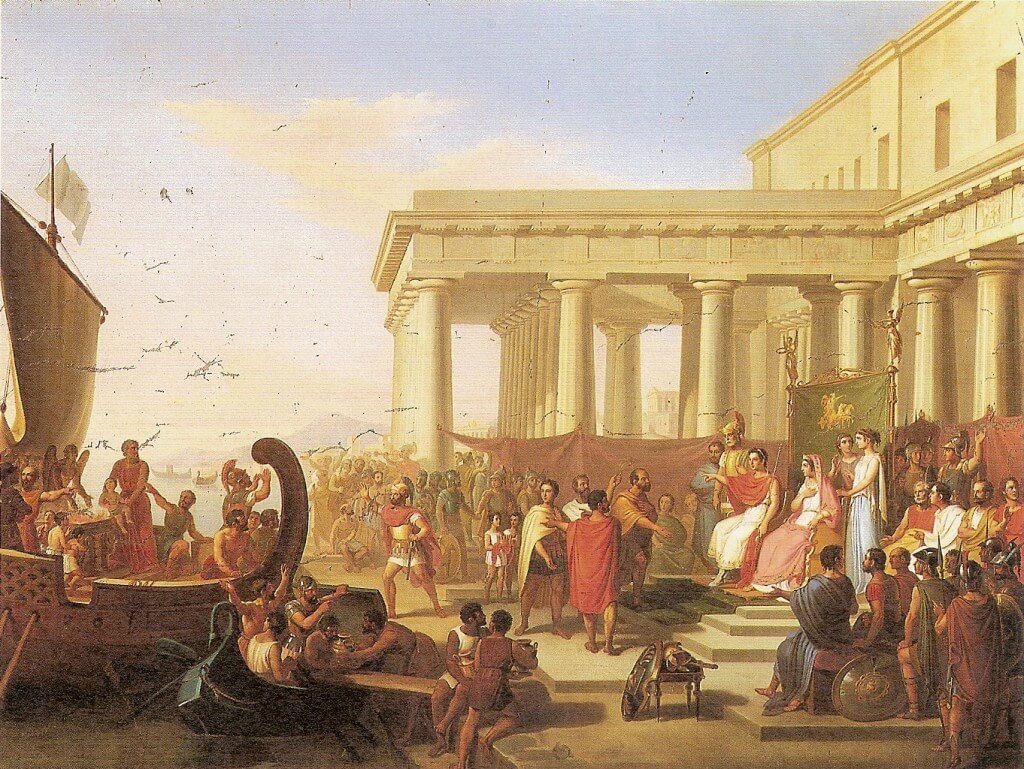 TIRANNI E LEGISLATORI
Tiranno: 
Colui che esercita il proprio potere attraverso la violenza e il dispotismo. 
Tirannide greca (tra il VI secolo a.C. e il V secolo a.C.):
     Si forma a causa dello sviluppo della colonizzazione che ha fatto crollare i vecchi equilibri sociali. 
 Legislatori: 
Sono le figure più importanti ed emanano le leggi.
CIPSELO
È stato tiranno di Corinto dal 657 a.C. al 628 a.C. , primo della dinastia dei Cipselidi che si estinse con l’uccisione dell’ultimo discendente Psammetico.
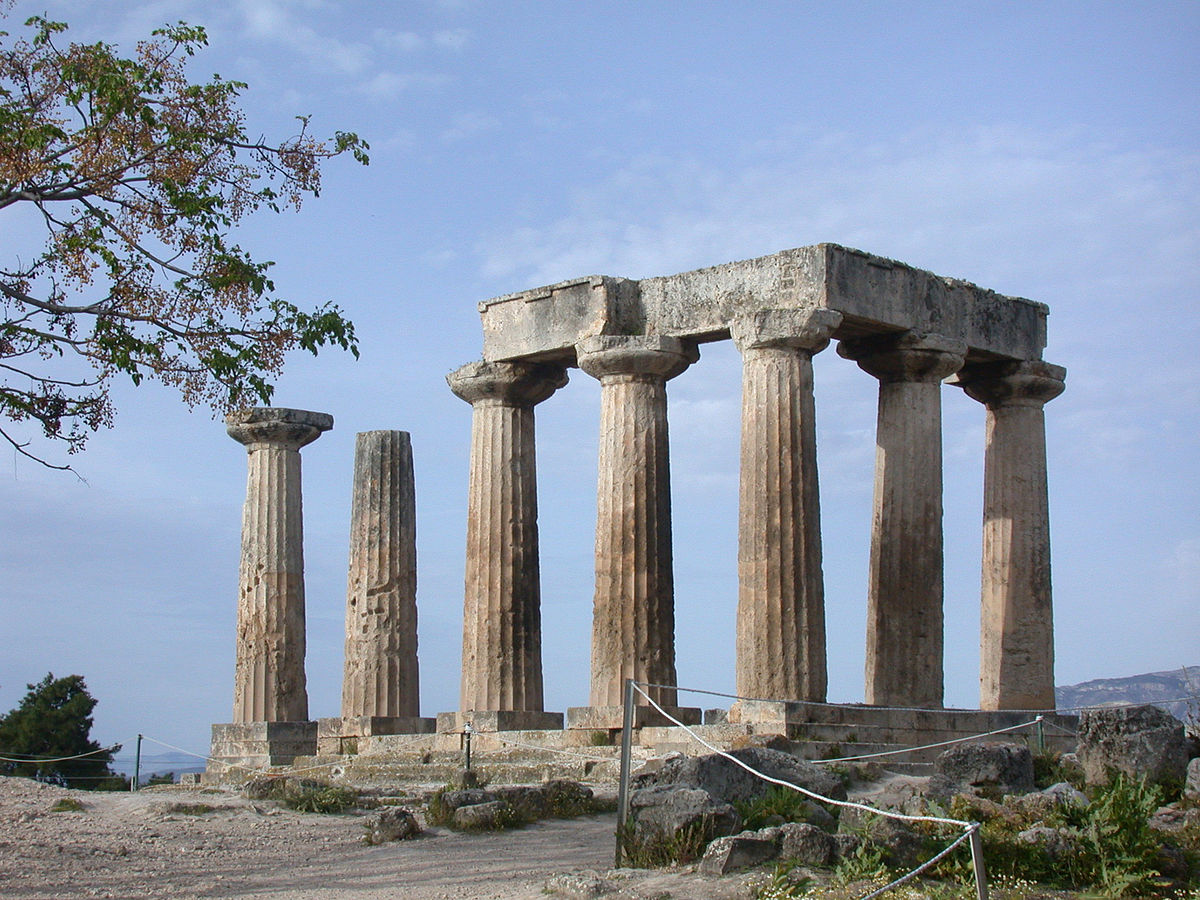 PERIANDRO
Periandro fu il secondo tiranno di Corinto. Figlio di Cipselo, a cui successe nel 585 a.C. Famoso per la sua intelligenza e saggezza, alcuni gli associano la figura di un tiranno crudele. Fu annoverato come uno dei sette sapienti.
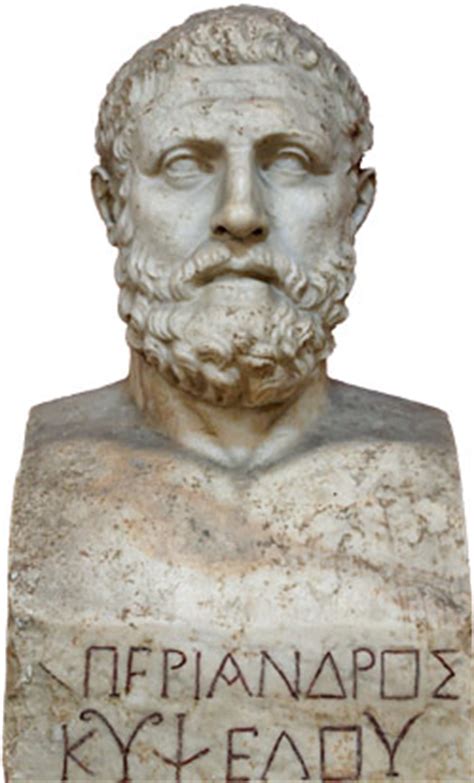 PISISTRATO
Imparentato con Solone da parte di madre, fu tiranno di Atene. il giovane Pisistrato acquistò fama vincendo i megaresi contro i quali Atene era in guerra, sottraendogli così definitivamente l'isola di Salamina e il porto saronico di Nisea.
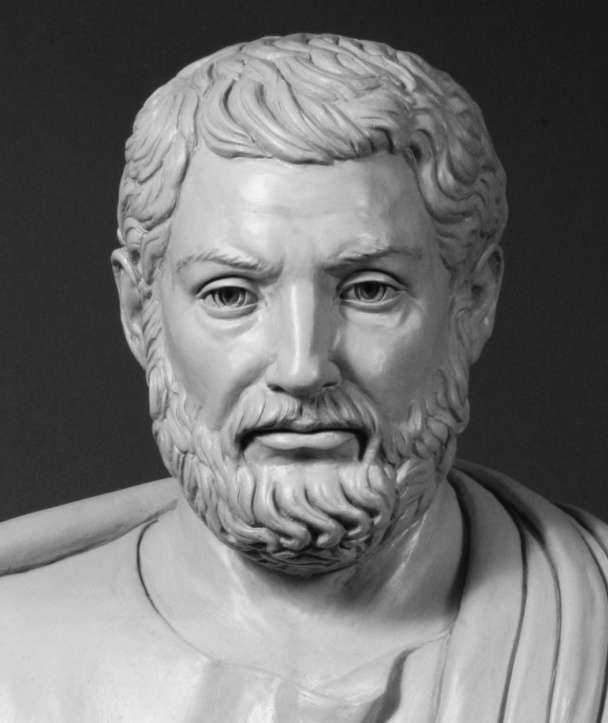 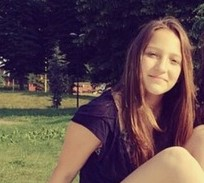 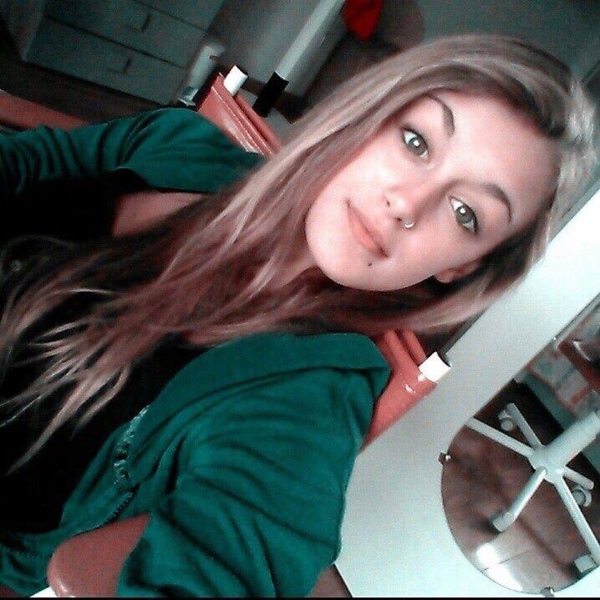 LAVORO ESEGUITO DA:                                           Blandi Giulia                              Candiani ClaudiaIndovini Eleonora
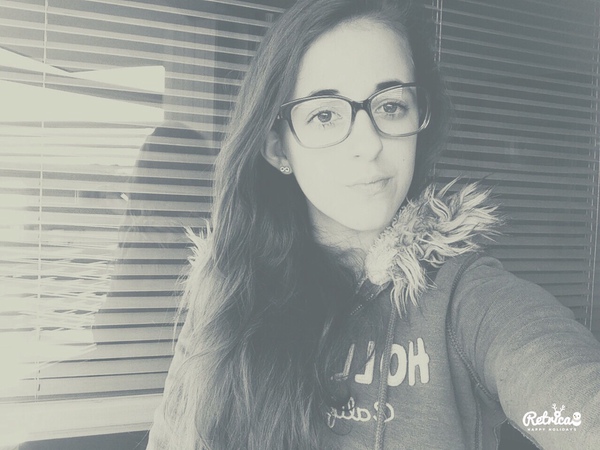